Overview of credit unions
What is a credit union?
Deposit-taking financial co-operative business
Membership governed by common bond
Fully regulated by PRA and FCA – FSCS protection to £85,000
Safe savings – ordinary deposits, ISAs, payroll savings 
Affordable credit – capped interest – small, short term loans upwards
Transactional payment services 
Plastic cards & budgeting services
Mortgages
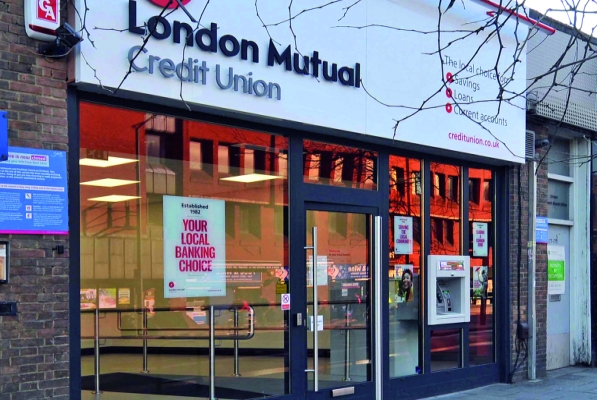 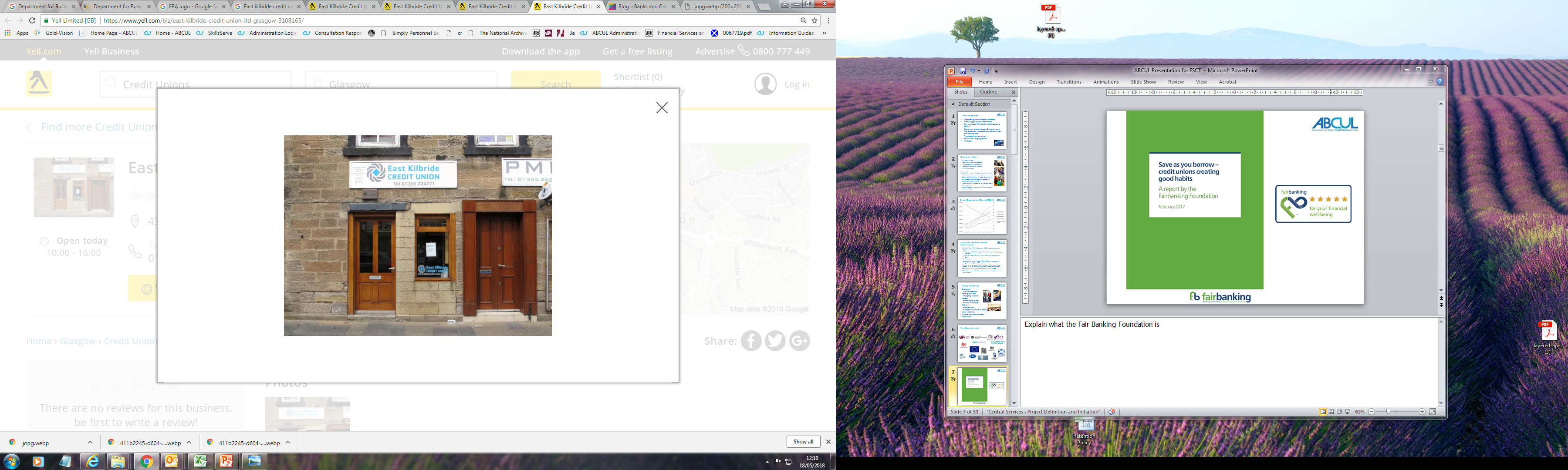 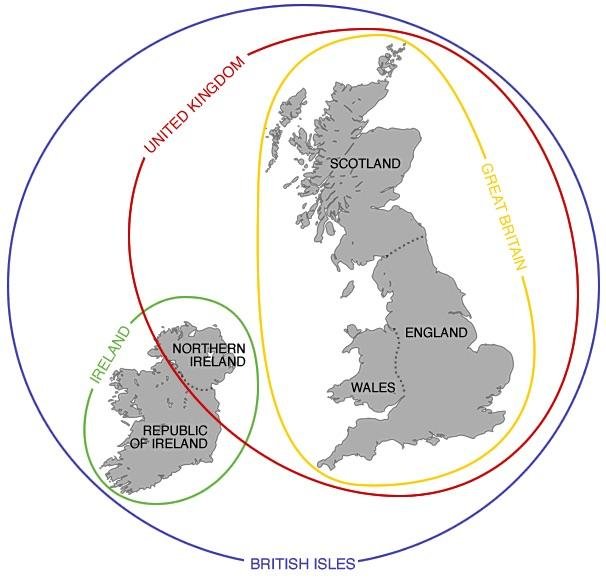 Credit Unions in Great Britain
307 credit unions 
From 200 to over 40,000 members
1,290,000 people (137,000 juniors)
Penetration less than 2% in Britain.
£1.5 billion in assets

Why so small? 

Legislation in place from 1979 but restricted and little prudential regulation & deposit protection
Flawed development model in 1980s / 90s – focus on anti-poverty, use of volunteers and investment in development workers, not CU’s.
Relative success of ‘Community’ vs ‘Employer’ Credit Union model
Competitive market place with insufficiently attractive product offering
Lender
Cost of £300   
(1 month)
Cost of £1000   
(12 months)
APR
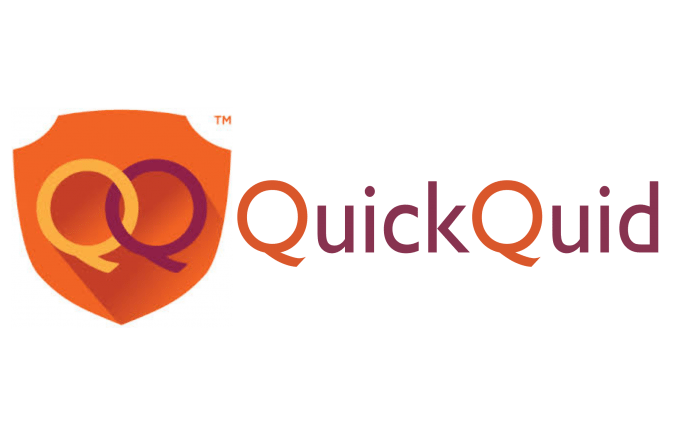 1,509%
£72
N/A
£872
N/A
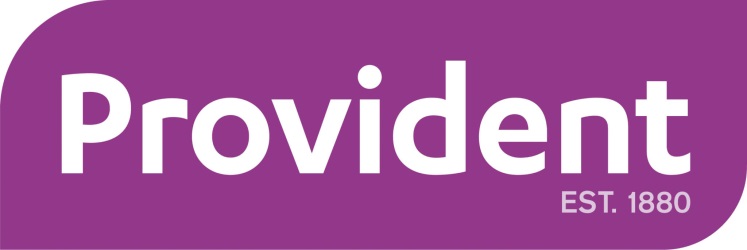 299.3%
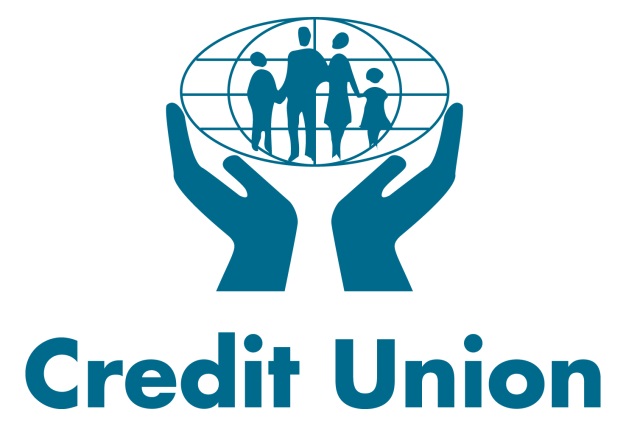 42.6%
 (or less)
£191
£9
British Credit Union Growth 2007-17
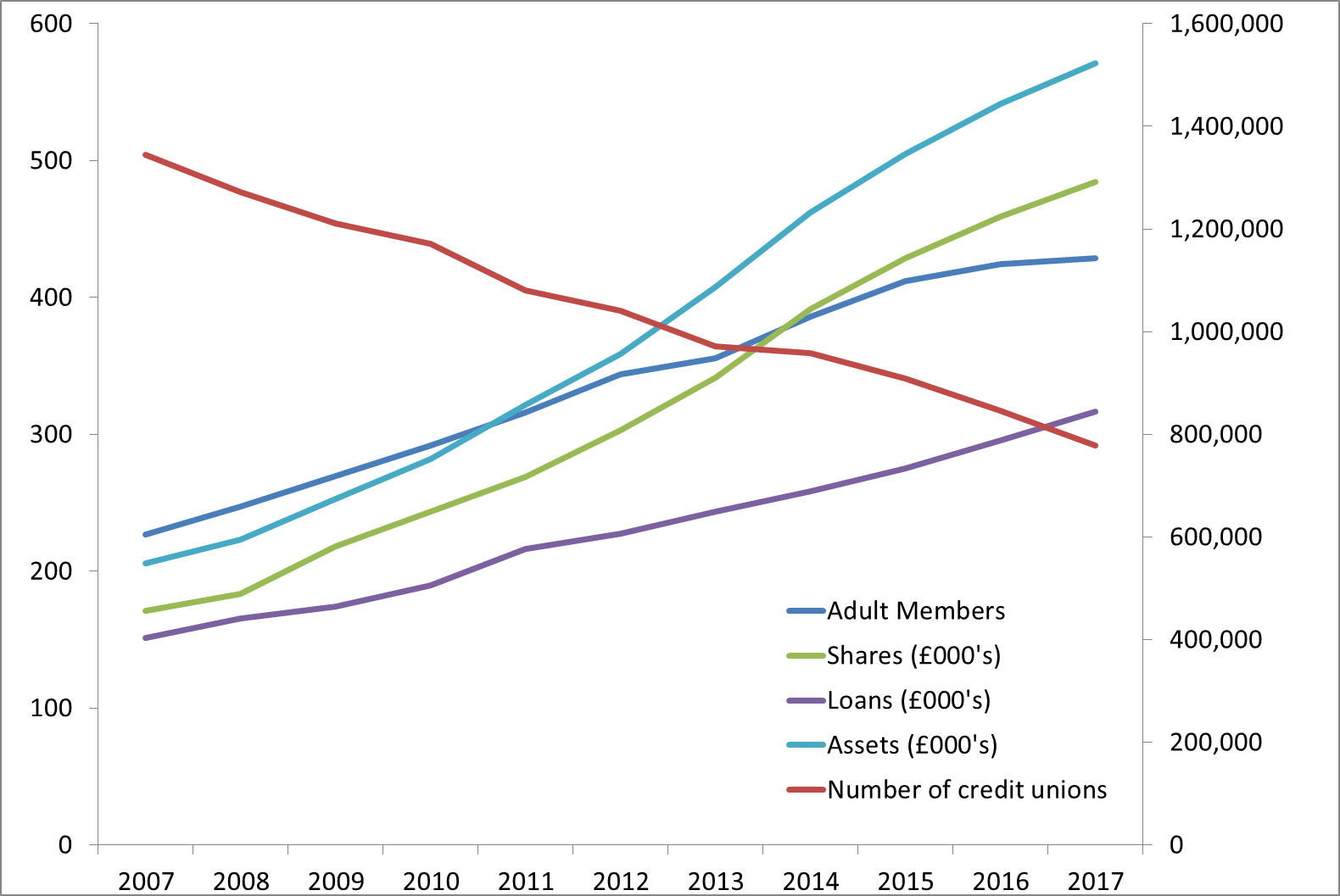 Opportunities & challenges
Lending
Digital expectations
FinTech
Employer’s & financial capability
Competition
Lack of savings & associated debt
1 in 4 people lose sleep due to money worries – CIPD
26% of working age adults have no savings & further 29% have less than £1,000 / 40% less than £100 – Money Advice Service

Consumer debt at record levels 
3m people behind on essential household bills - StepChange
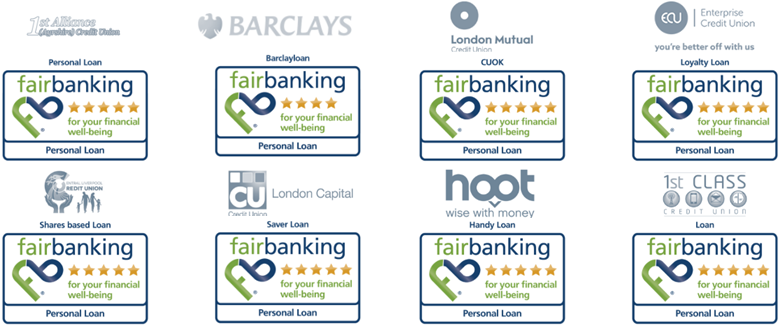 Fair banking
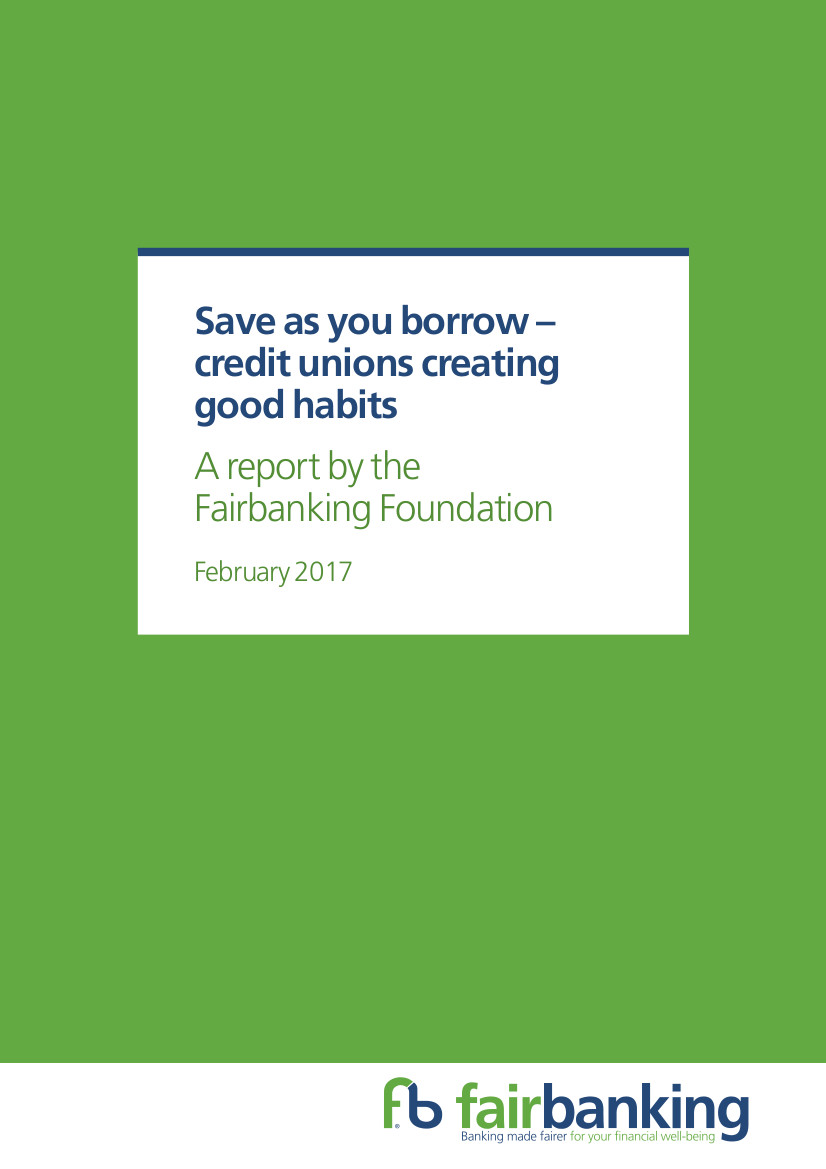 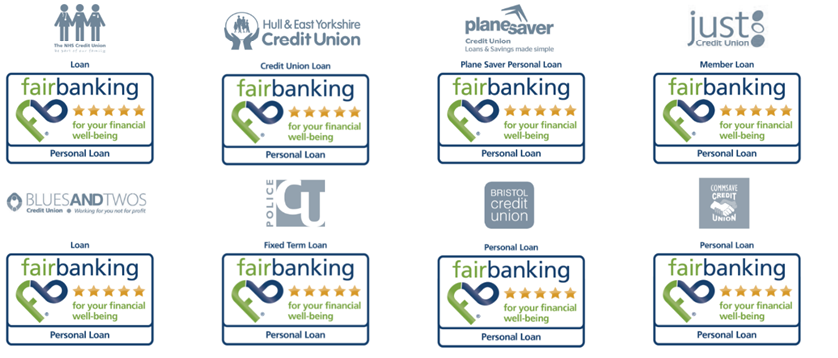 Save as you Borrow mechanism
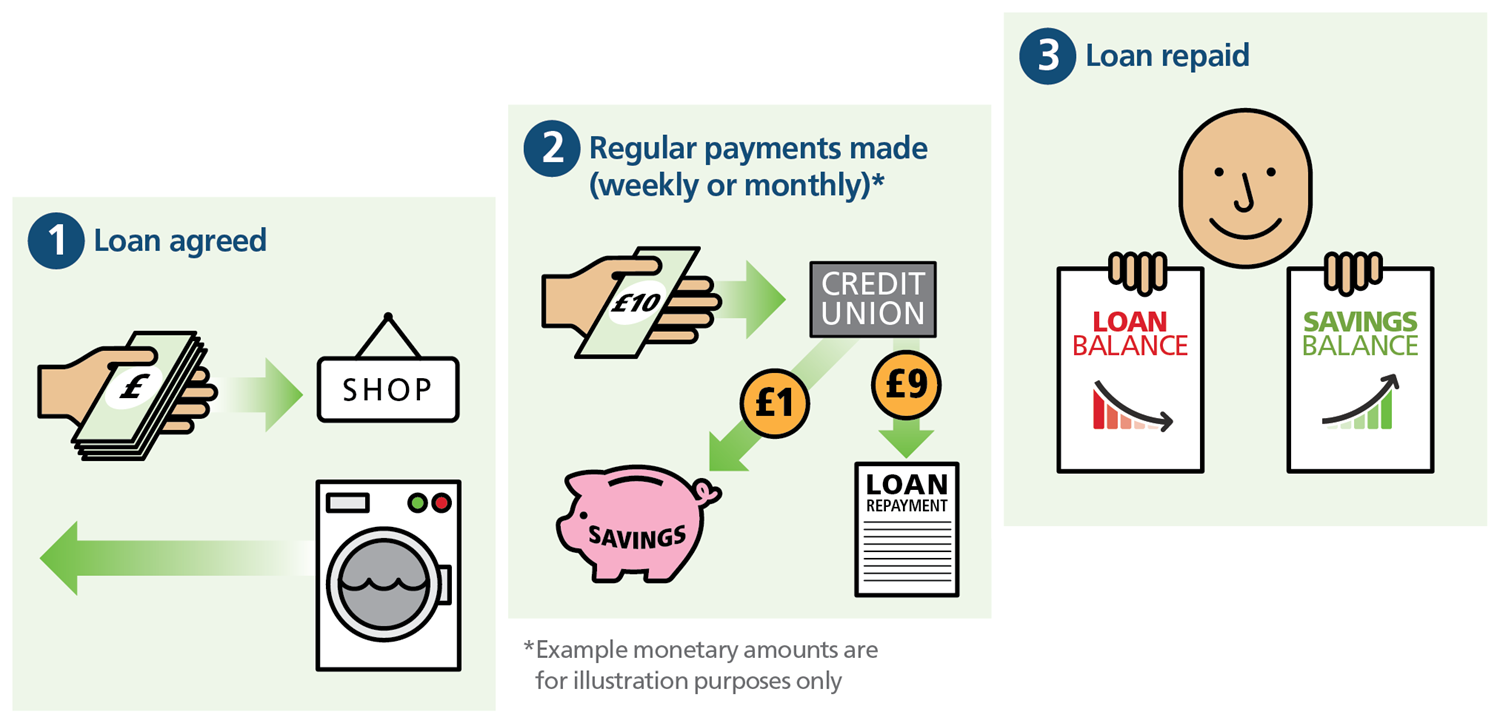 Effect on savings habits
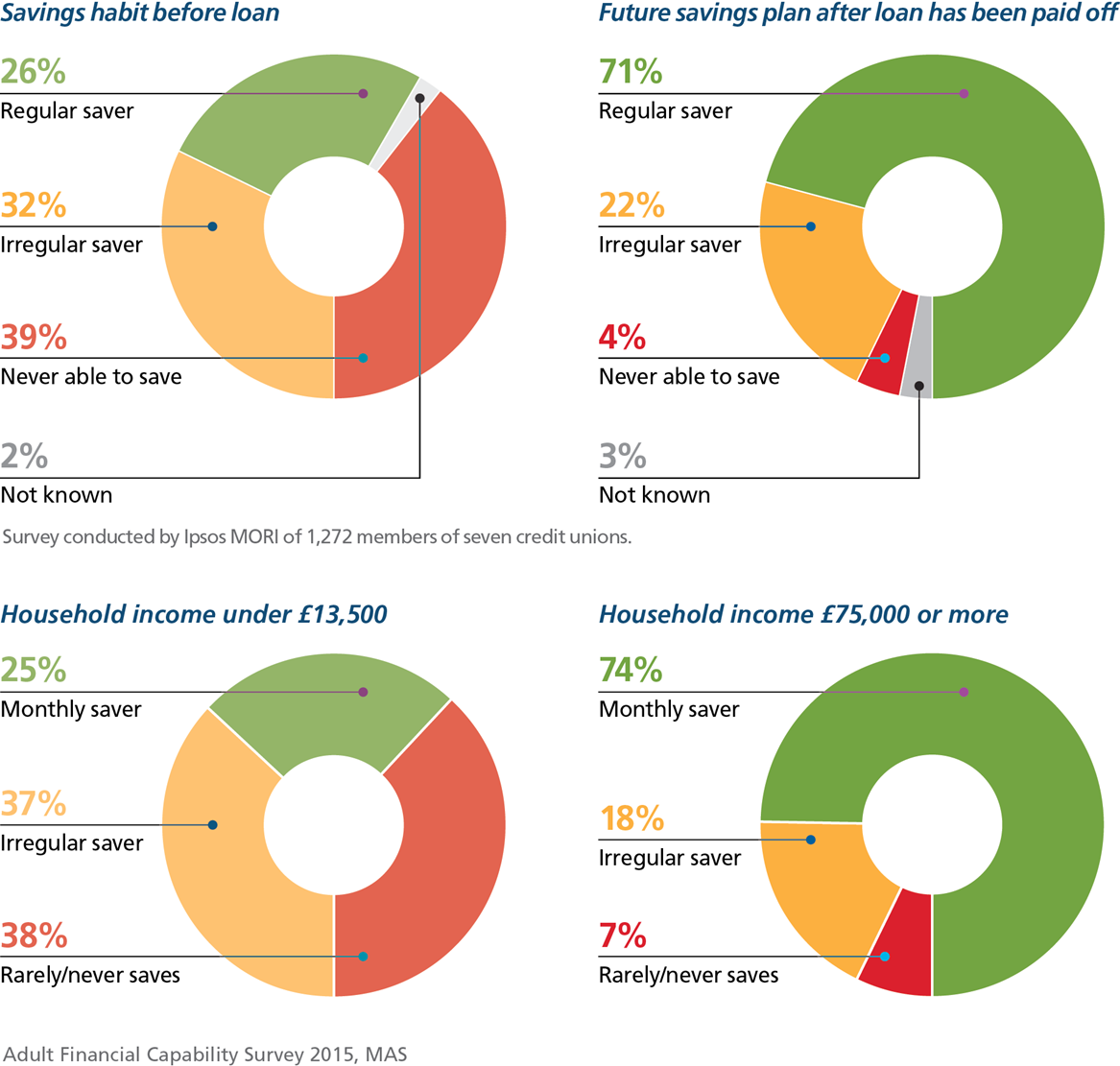